S3A Unit 1
Reading, Vocabulary & Writing
Word chain - vocabulary game
First student writes a word (4 or more letters).
Second student writes a word beginning with the last letter of the previous word.
First team to get to the bottom wins!
[Speaker Notes: 15 mins]
PART ONE: READING PRACTICE
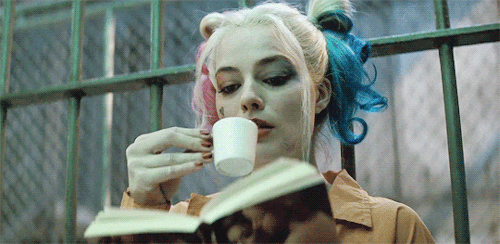 READING: LIFE-SAVERS
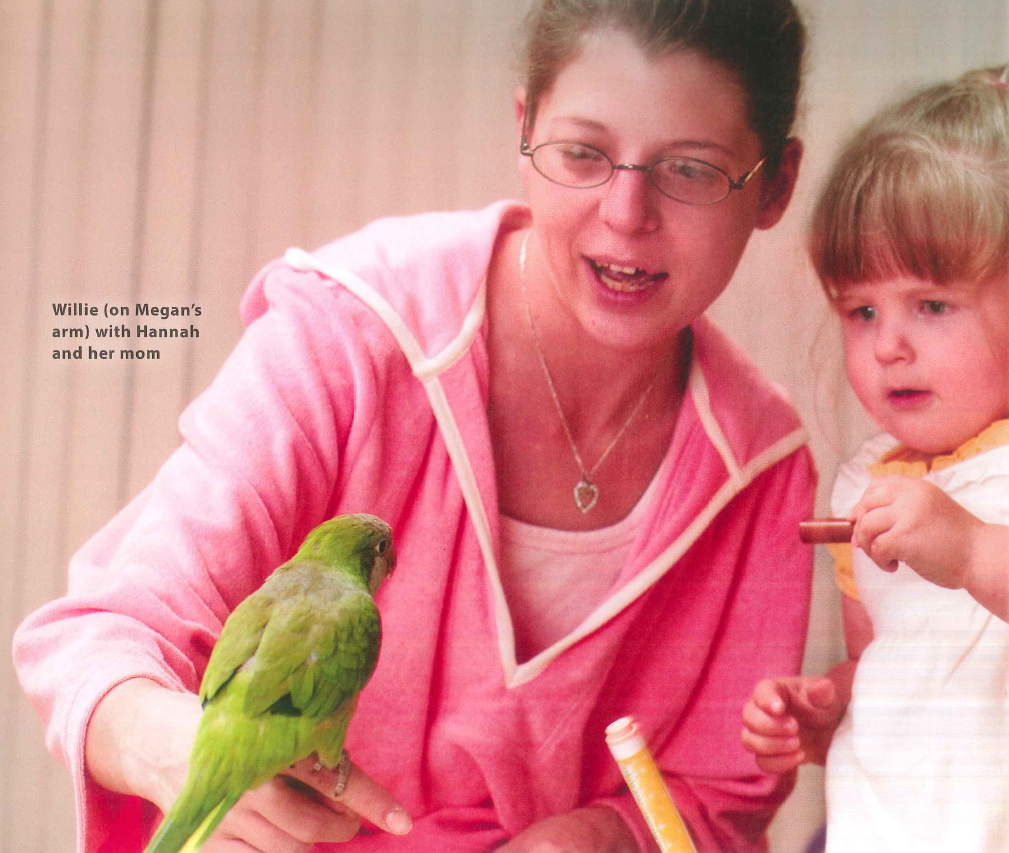 What is this article about?
What is a “life-saver”?
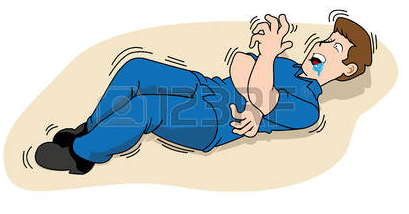 seizure
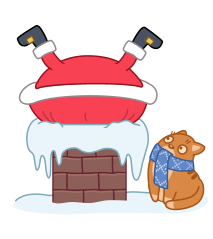 stuck
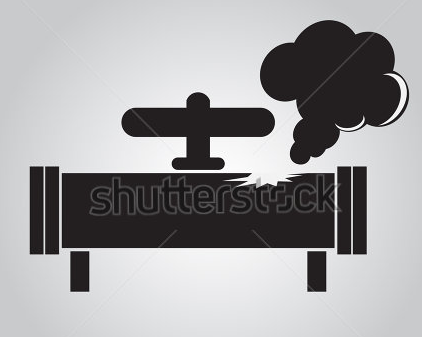 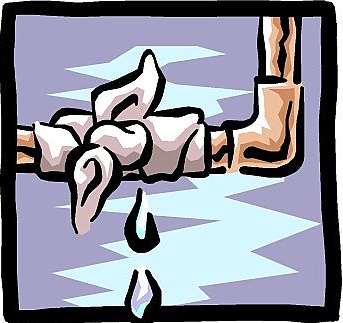 leak
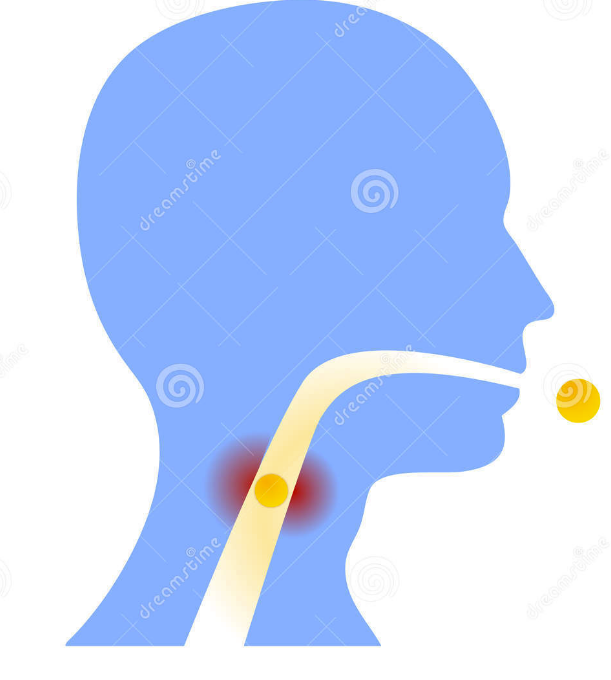 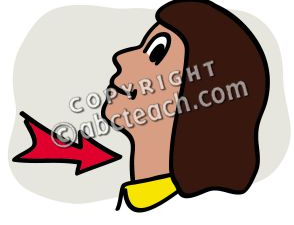 throat
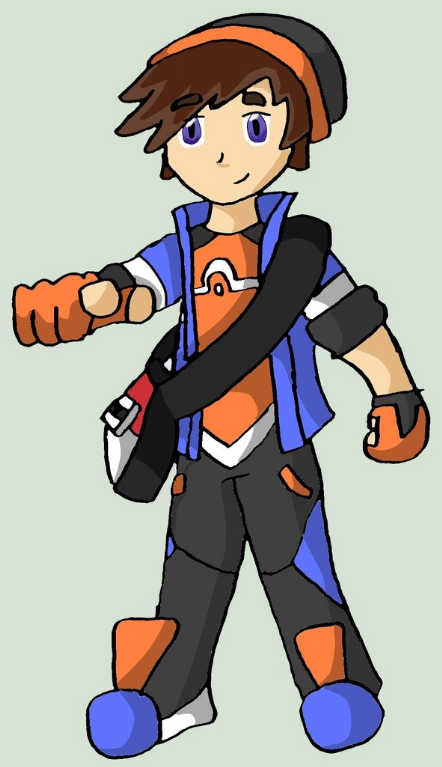 heroic
Emergency (noun)
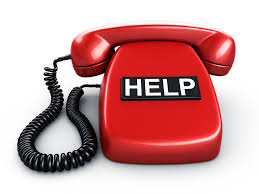 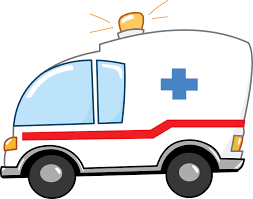 Water pump (noun)
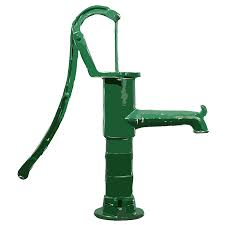 Babysitter (noun)
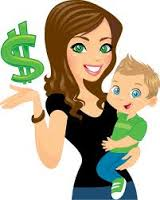 German Shepherd
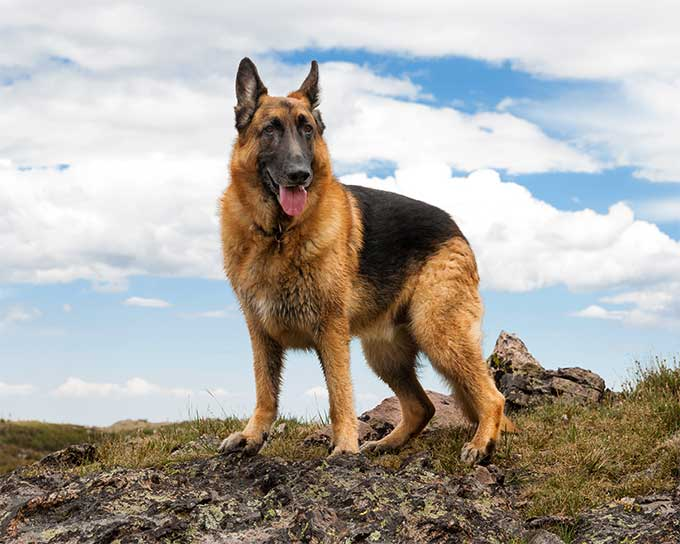 Experience
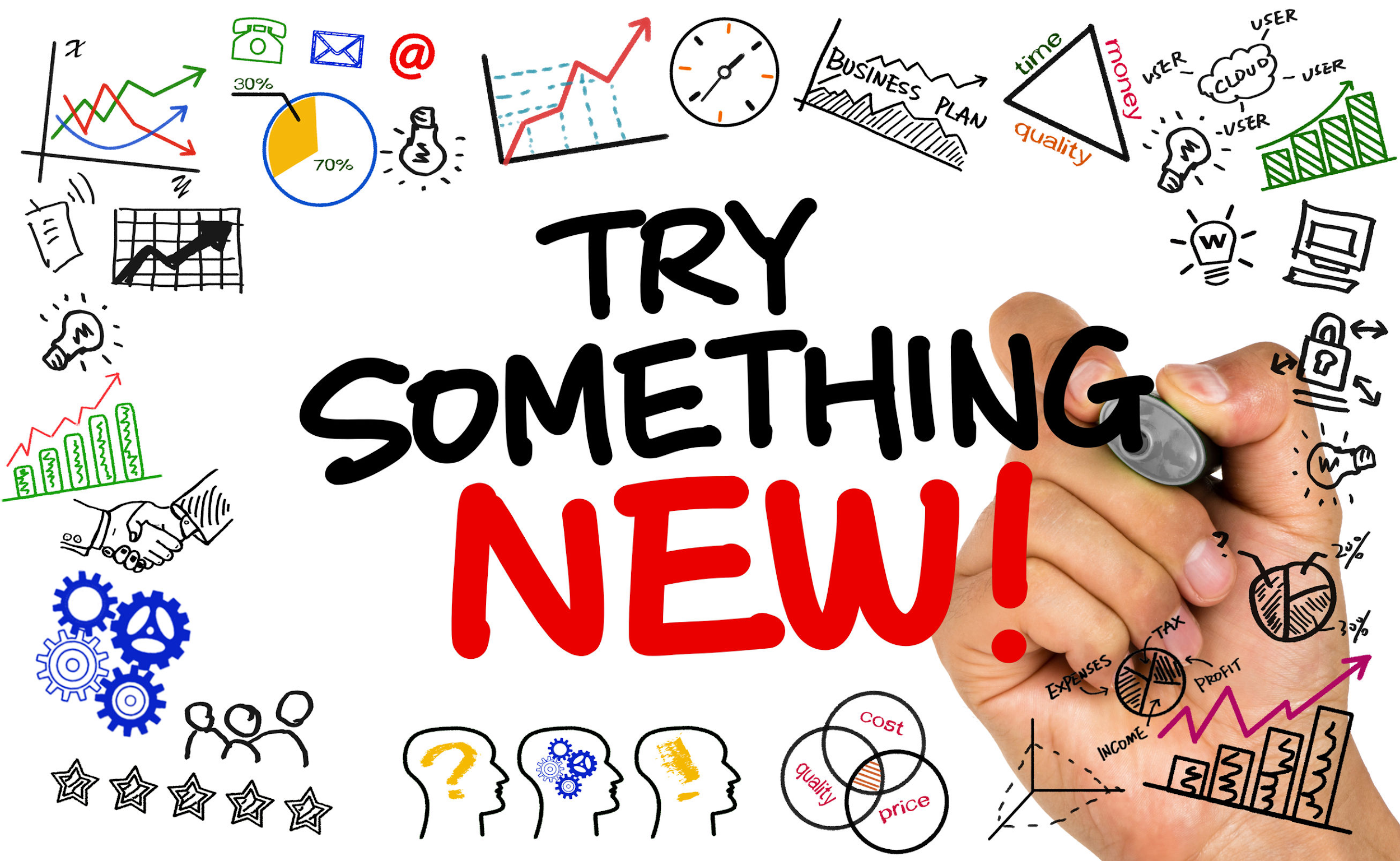 Breathe
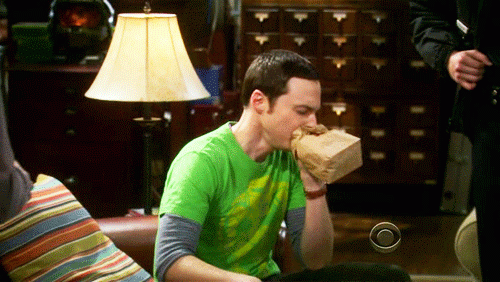 VOCABULARY CROSSWORD
Find the clues around the room
Write the vocabulary in the crossword
Check with me when you’re done
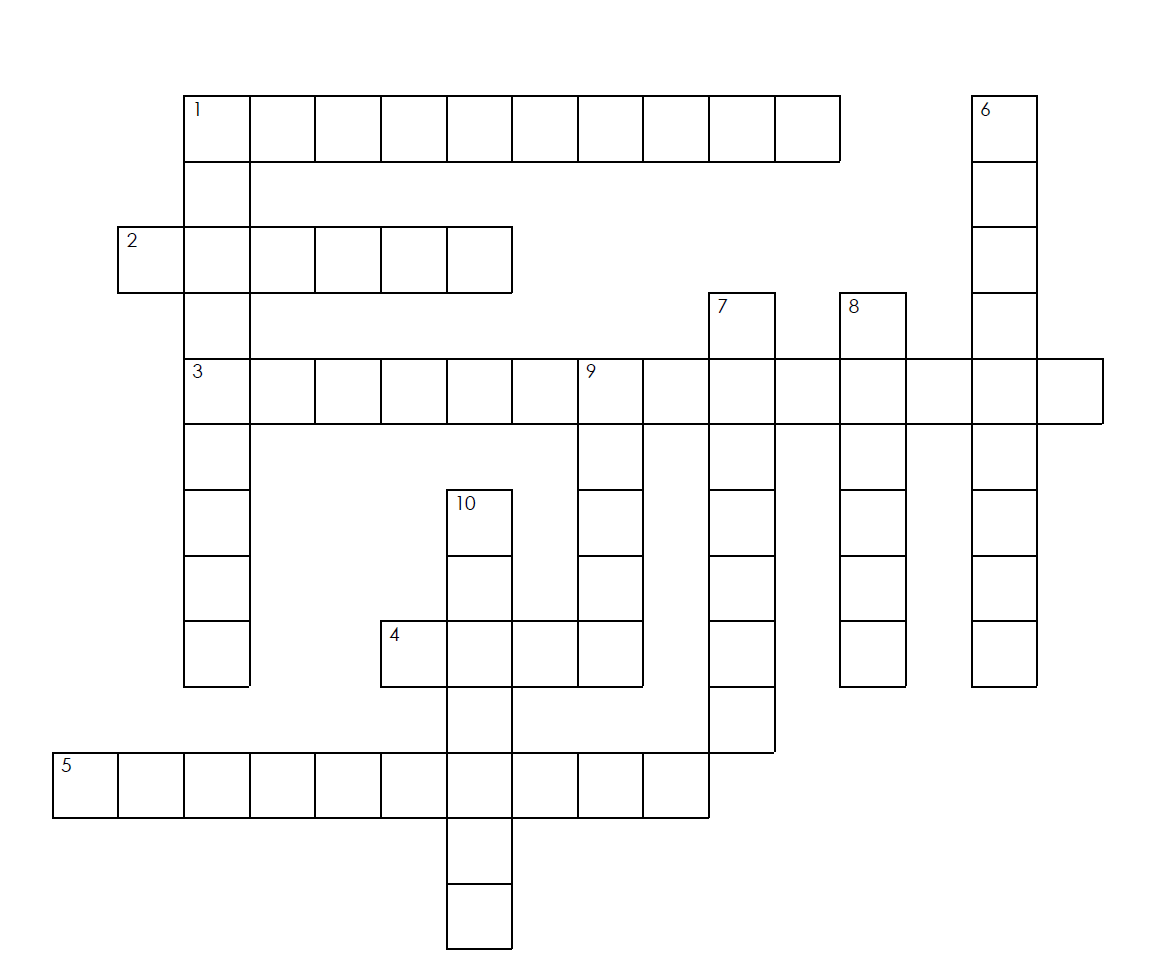 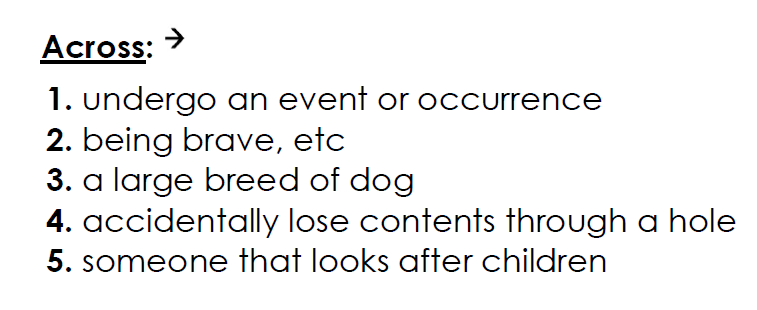 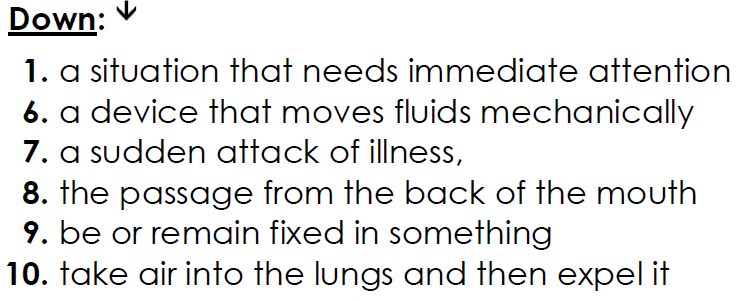 PRE-READING: HOW TO SKIM FOR INFORMATION
Read the title.
Look at the pictures.
Notice where things are talked about in the text.
In longer texts, read the first and last sentences of each paragraph.
Try to notice keywords
SKIM:
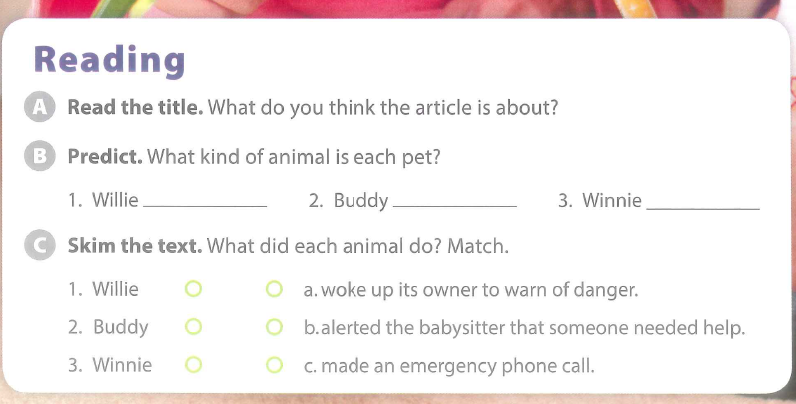 SCAN:
Find and underline the answers to these questions:
What adjectives are used to describe the animals?
What phrase is used instead of ‘repeated’ or ‘said many times’? 
According to the article, what are seizures?
Why was Cathy feeling sick when she woke up?
READING TIME!
Read the article on page 13. 
DON’T look at the questions yet!
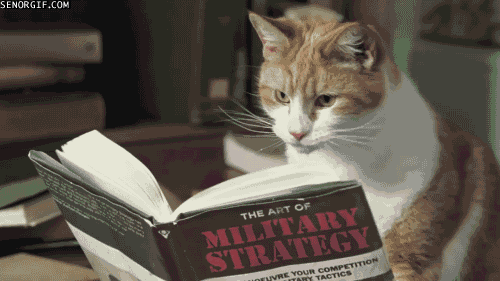 RUNNING DICTATION!
Find the questions outside the room
Run back and tell your partner
Discuss the answer and write it down
Bring your work to your teacher when you’ve finished.
RUNNING DICTATION: ANSWERS
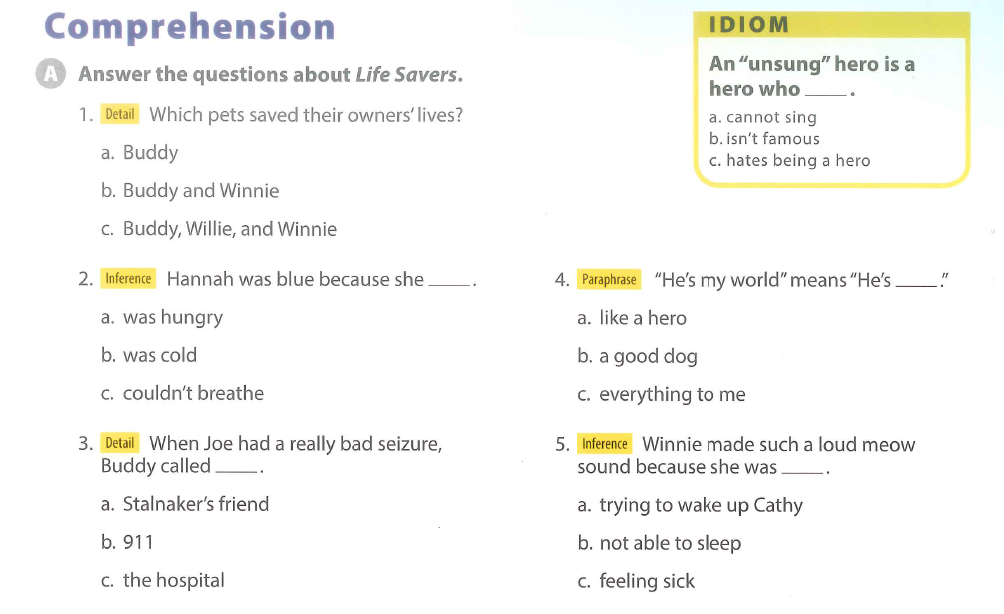 SEQUENCE THE EVENTS (Whiteboards)
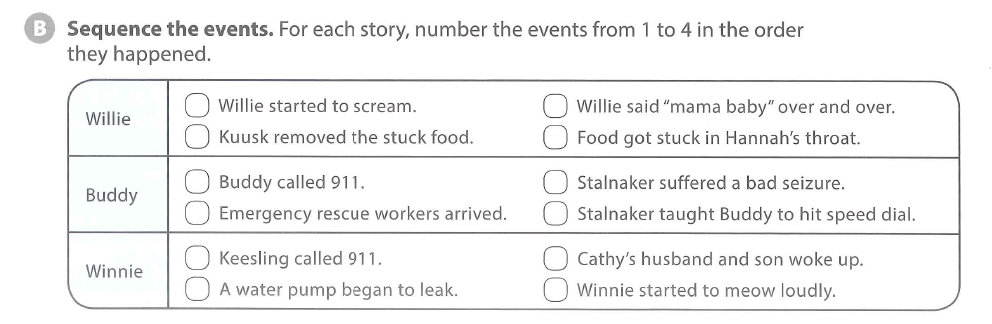 PART TWO: WRITING PRACTICE
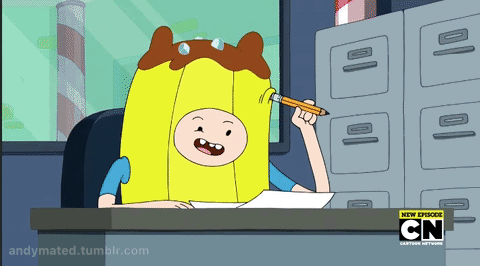 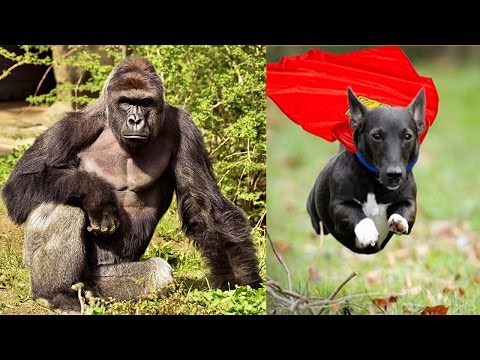 Watch the video and decide which animal is most heroic and why.
Describe them
WHAT IS THIS CALLED?
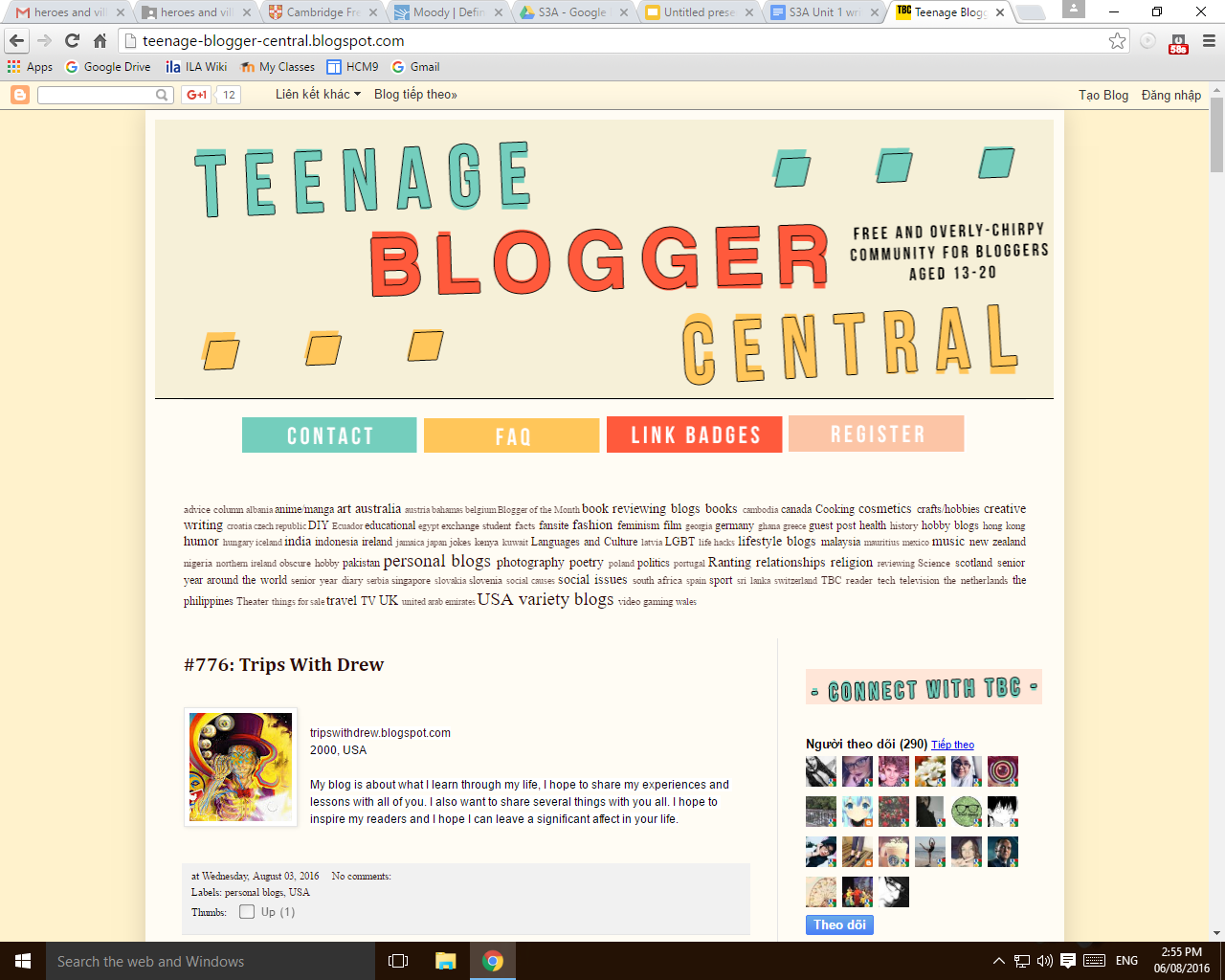 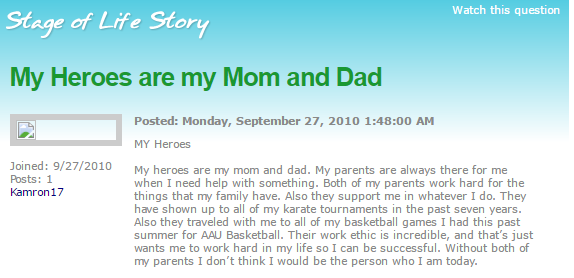 READ AND ANSWER THE QUESTIONS:
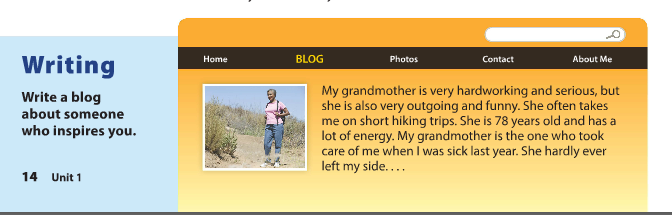 Who is this blog about?
What words are used to describe this person?
What did he/she do?
WRITE ABOUT SOMEONE WHO INSPIRES YOU!
You have 10 minutes to write a blog about your hero!
Read it to a partner when you are finished
Ask your teachers for help!
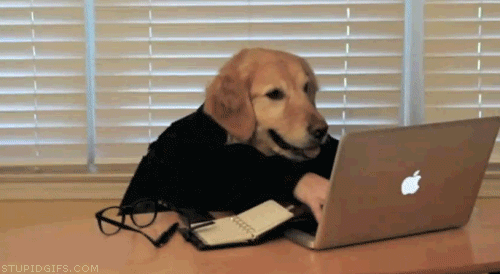 BACK TO THE PROJECT - RESEARCH!!
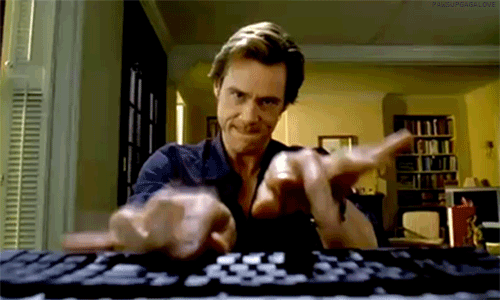